Van de bestuurstafel – augustus 2024
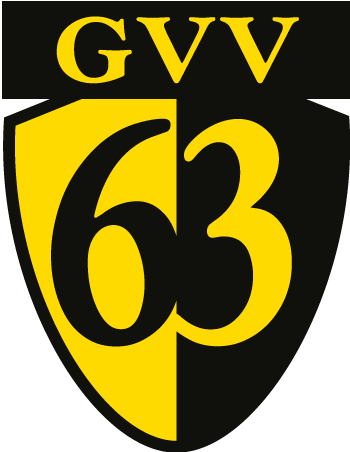 Stoppen met roken!
Zoals reeds meerdere malen aangekondigd, wordt ons complex per 1 januari aanstaande rookvrij. Dat wil zeggen dat het vanaf januari verboden is om te roken binnen de poorten van ons complex. 
Wij zullen buiten de poort, op de parkeerplaats, een rookplaats voorzien door het plaatsen van een rookrooster.

“In samenwerking met NOC*NSF en de Rookvrije Generatie heeft de KNVB als doel gesteld dat in 2025 alle voetbalverenigingen (nagenoeg) rookvrij zijn, ook in de buitenruimtes.”

Wij steunen dit!
Algemene ledenvergadering
De ALV wordt op vrijdagavond 20 september gehouden in de kantine.
Je bent van harte welkom!
Agenda
7 september – Opening kantine
Happy hour van 18.00 uur tot 19.00
Uitreiking Speler van het jaar
Sponsoren zijn ook uitgenodigd

12 oktober – GVV’63 draait door
7 december – GVV’63 draait door
2 september – Stemmen op GVV’63 voor Rabo Club Support
21 september - Start grote club actie
Stilstand is achteruitgang 
Als club blijven we vooruit kijken, om te zien hoe we als complex netjes en modern kunnen blijven.
De komende maanden zullen wij ons richten op nieuw verbeterprojecten. Daar wordt onder andere de vernieuwing van het sanitair in meegenomen. Wij zien dat dit een groot punt van aandacht is.
Ook dat zullen we samen moeten oppakken!
Kantine
Met trots kunnen we melden dat de kantine zo goed als klaar is. Wij wensen op dit moment reeds een ieder te bedanken die in welke vorm dan ook heeft bijgedragen aan de vernieuwing van de binnenzijde van onze kantine. Wij denken hiermee een fijne en huiselijke sfeer te hebben gecreëerd, die een ieder motiveert en inspireert om samen te zijn, om te genieten van onze sport en om veelvuldig te komen op onze club!